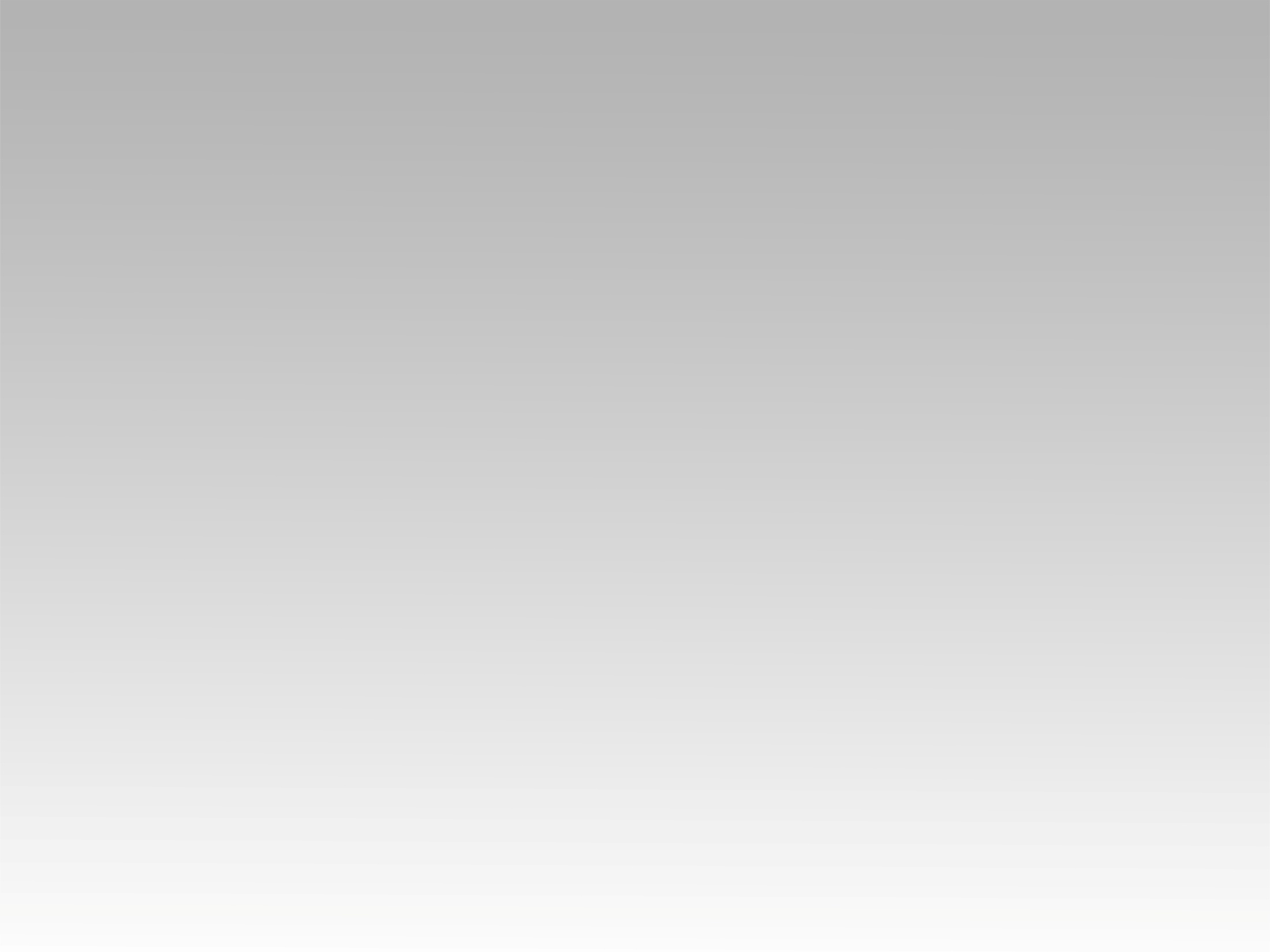 تـرنيــمة
آدم تانـي
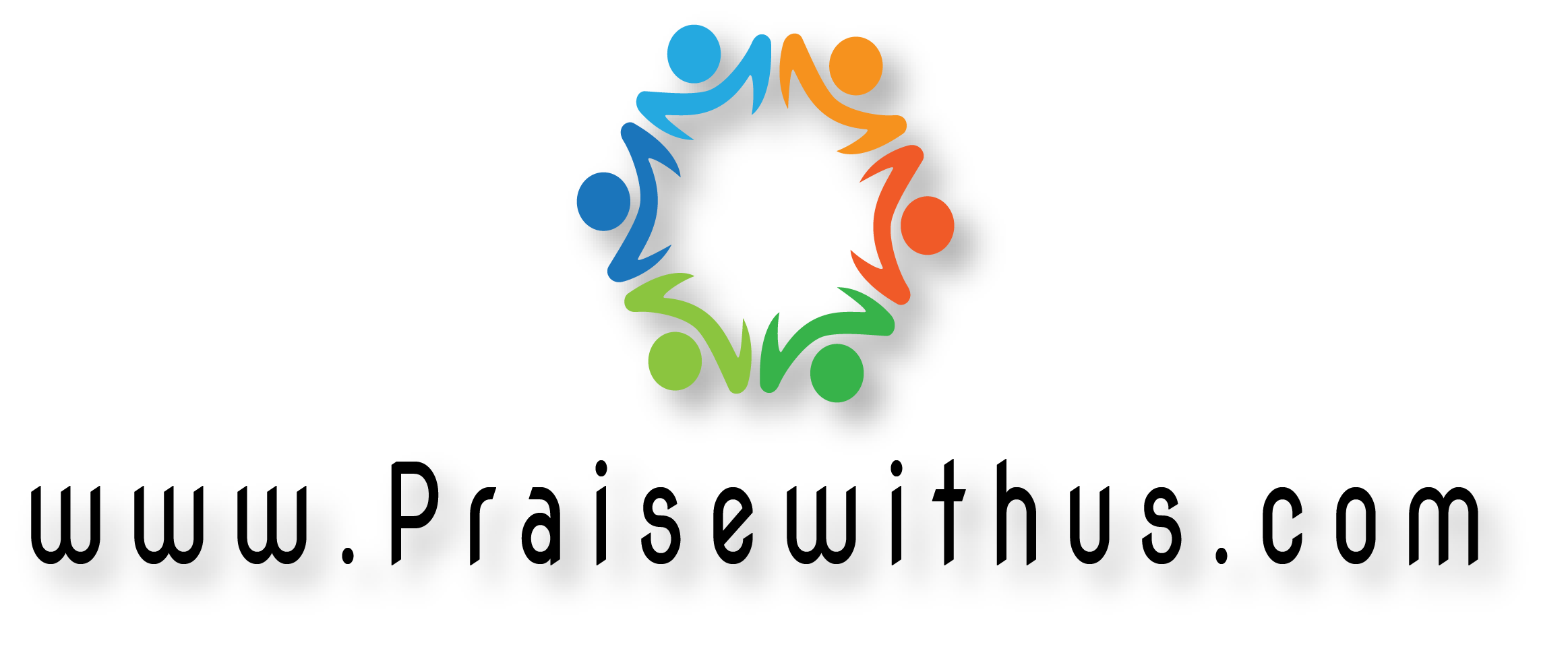 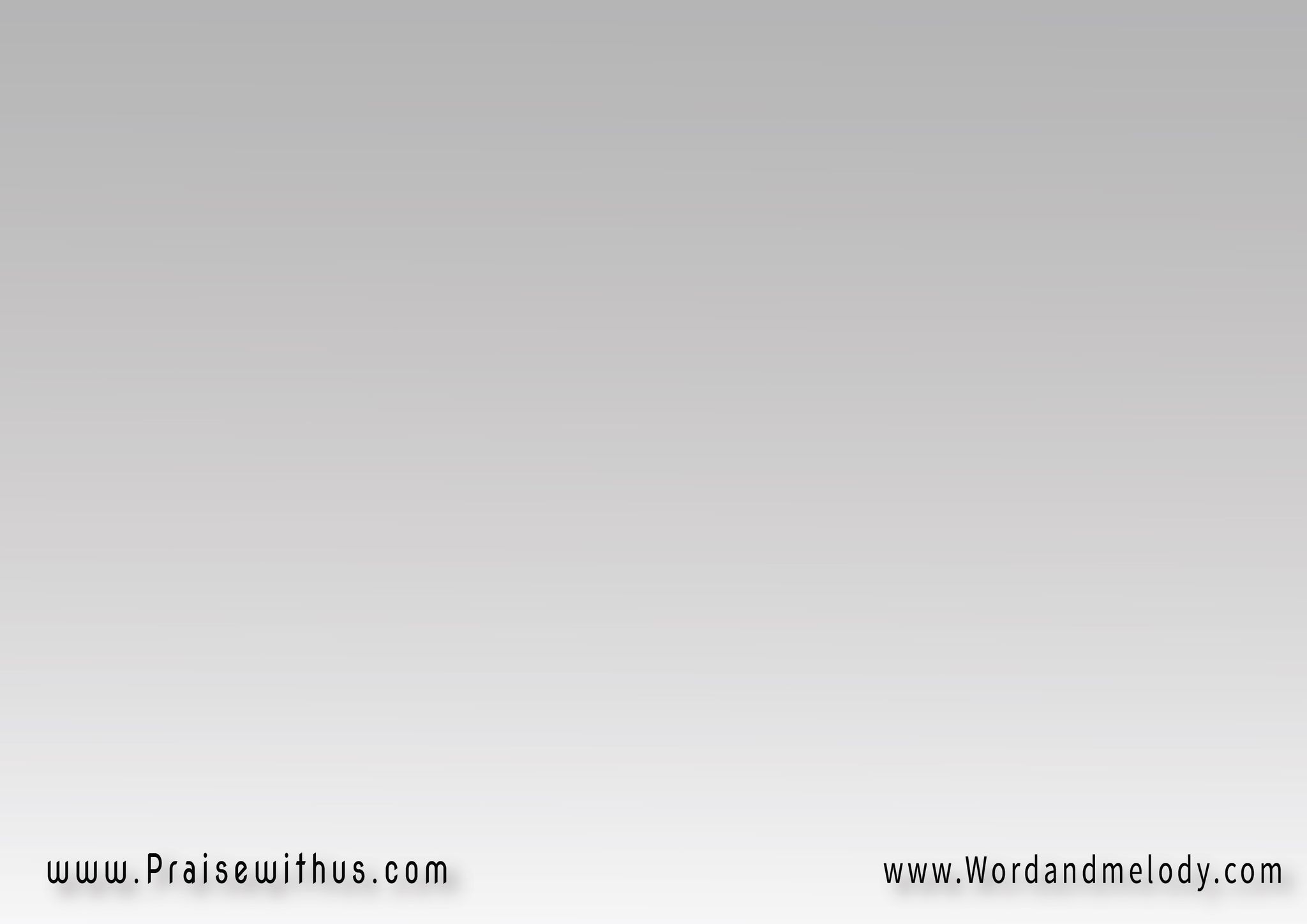 القرار: 
خلصني يا رب وقويني 
من شر خطيتي نجيني
عارف إنك راح تسمعني 
وبقوة عظيمة هتحميني
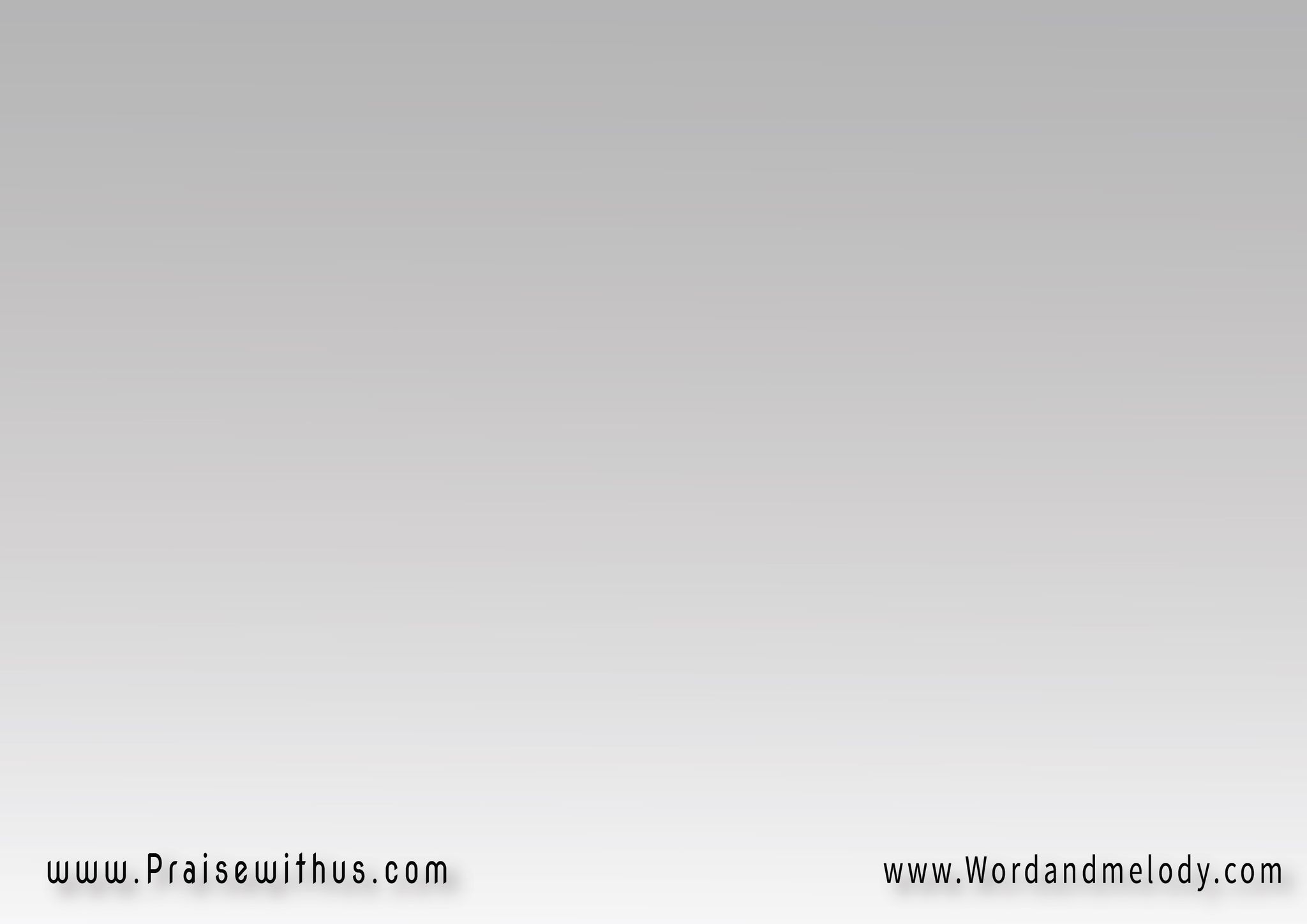 1- 
لما أكلت بإيدي من شجرة 
قلت لي ابعد عنها بلاش
حزنك كان على قلبي القاسي 
اللي خوفك فيه مابقاش
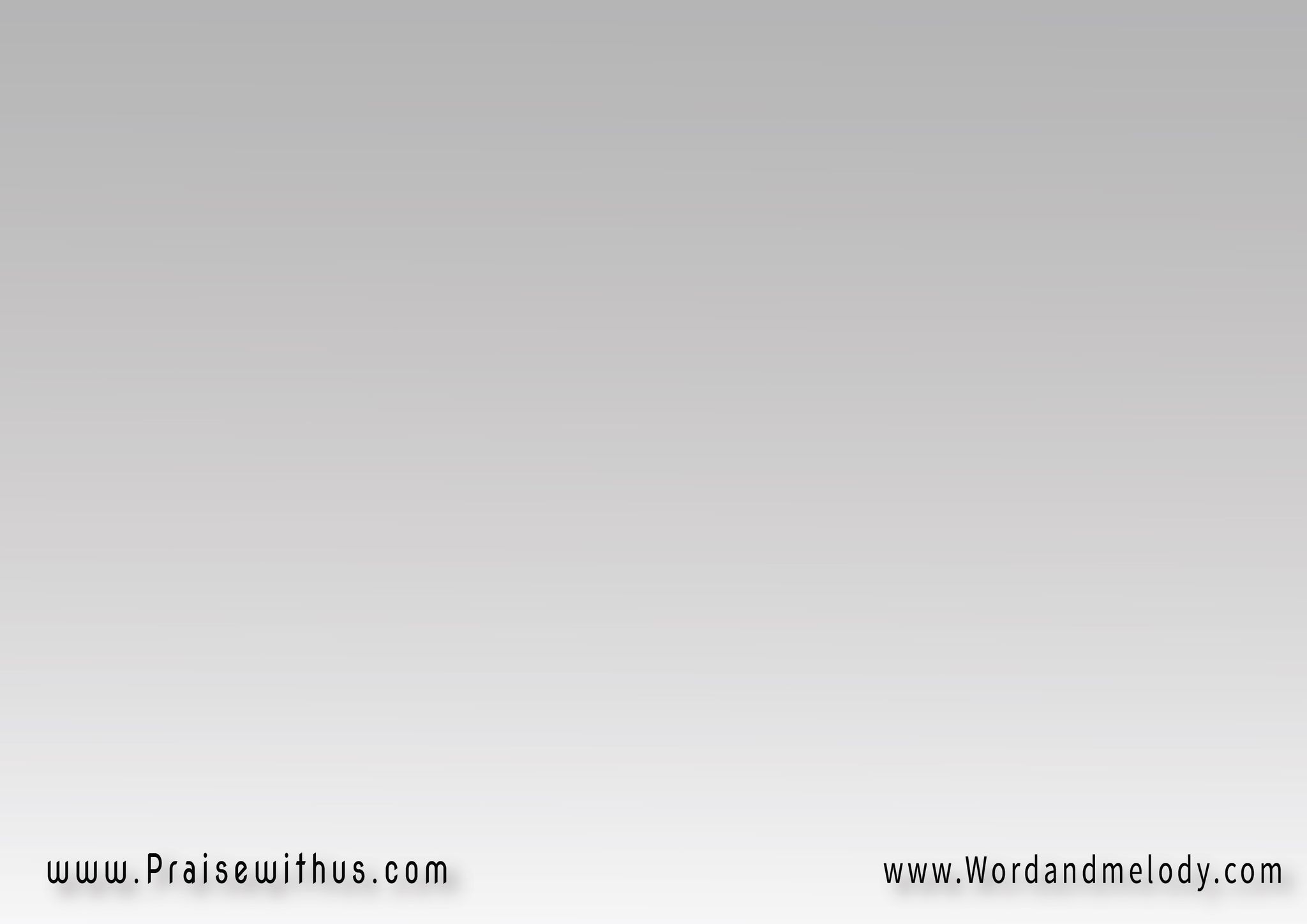 يا ريتني كنت سمعت كلامك 
أما الحية ماسمعتهاش
ما باقتش أشوفك ولا أسمع صوتك وأنا عنك متحاش
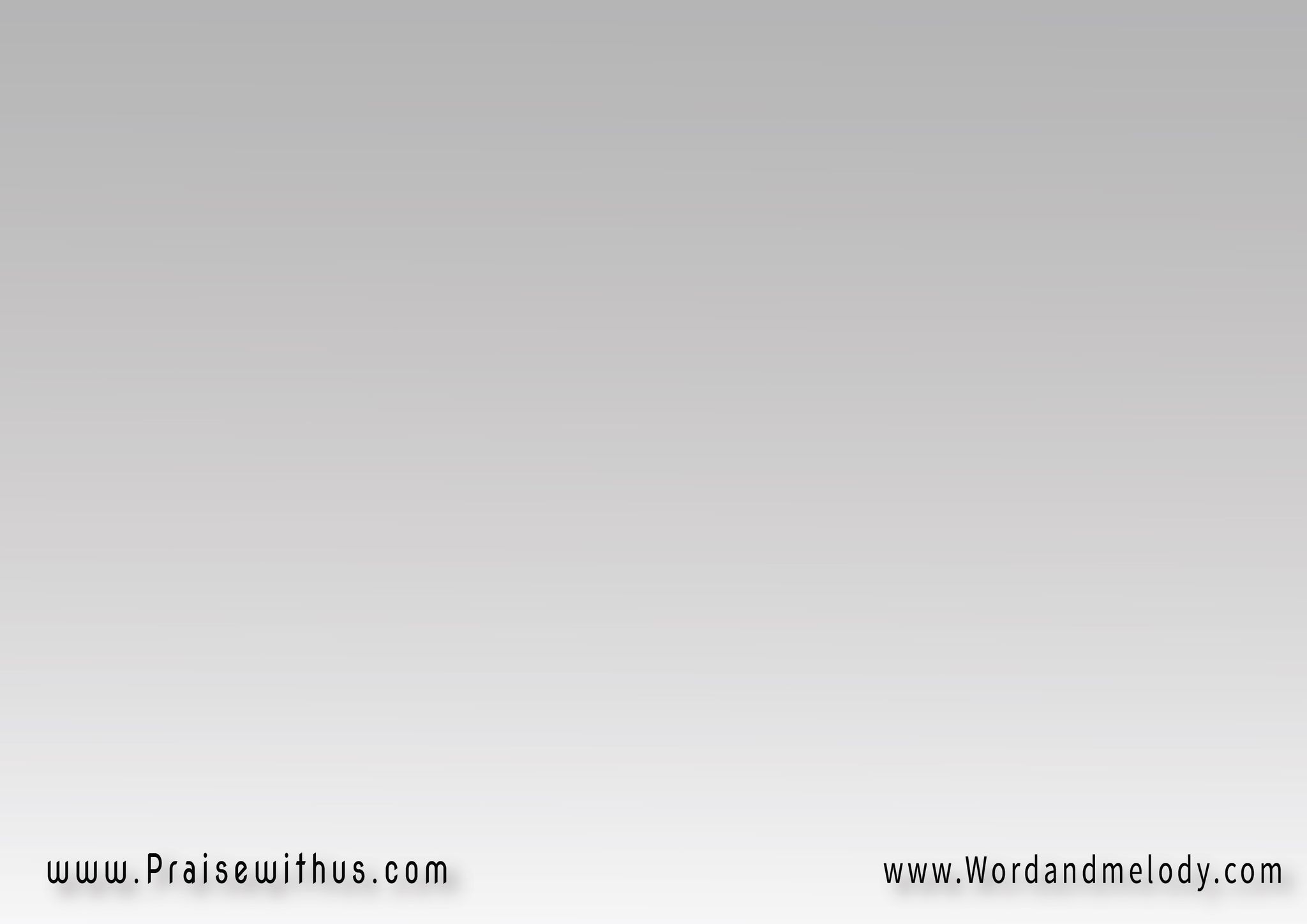 القرار: 
خلصني يا رب وقويني 
من شر خطيتي نجيني
عارف إنك راح تسمعني 
وبقوة عظيمة هتحميني
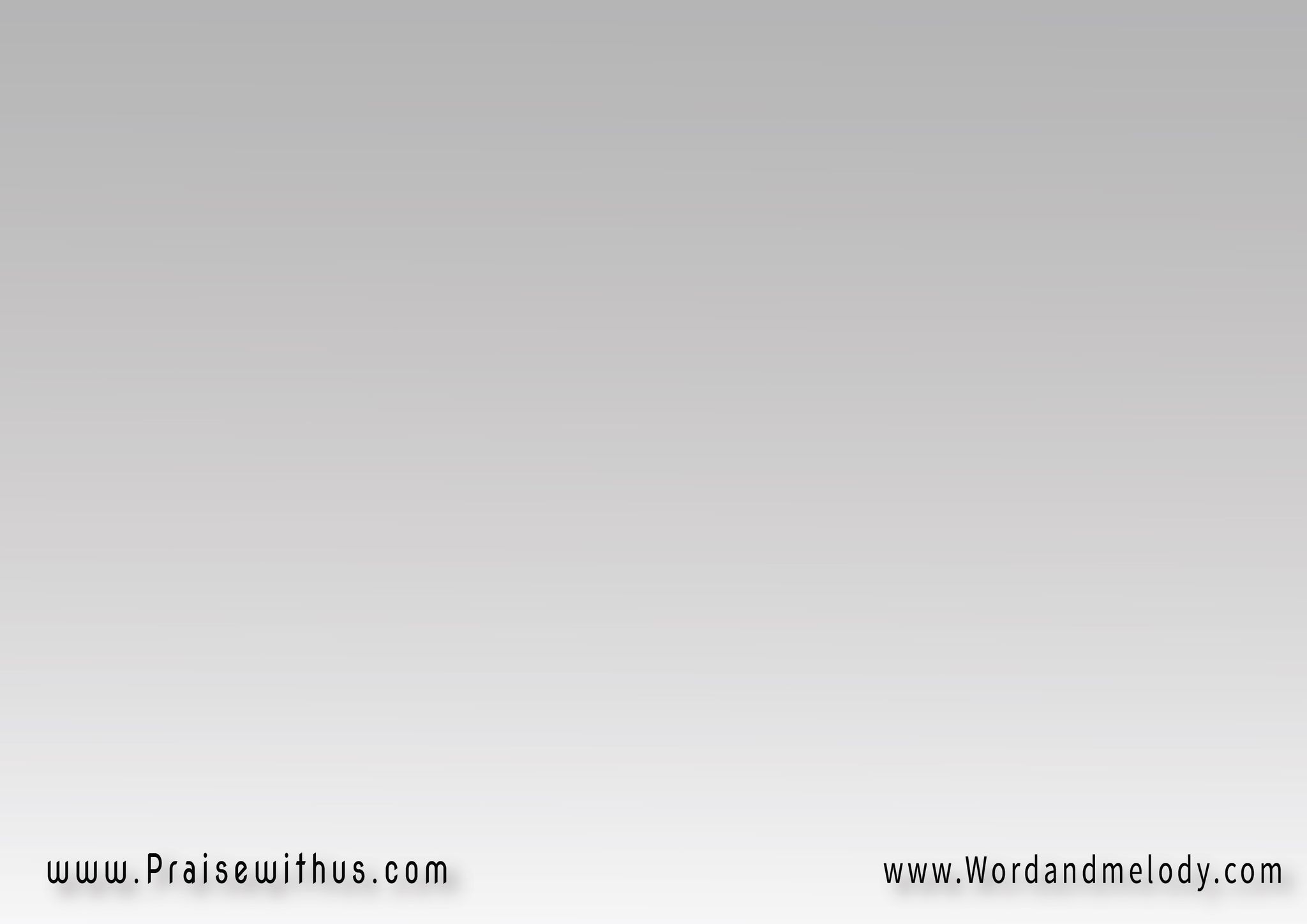 2- 
فضلت أنا مستني وعودك 
وفرحت لما شفت إسحاق
وقلت إنك هتنجيني 
مهما اتغيرت الأسماء
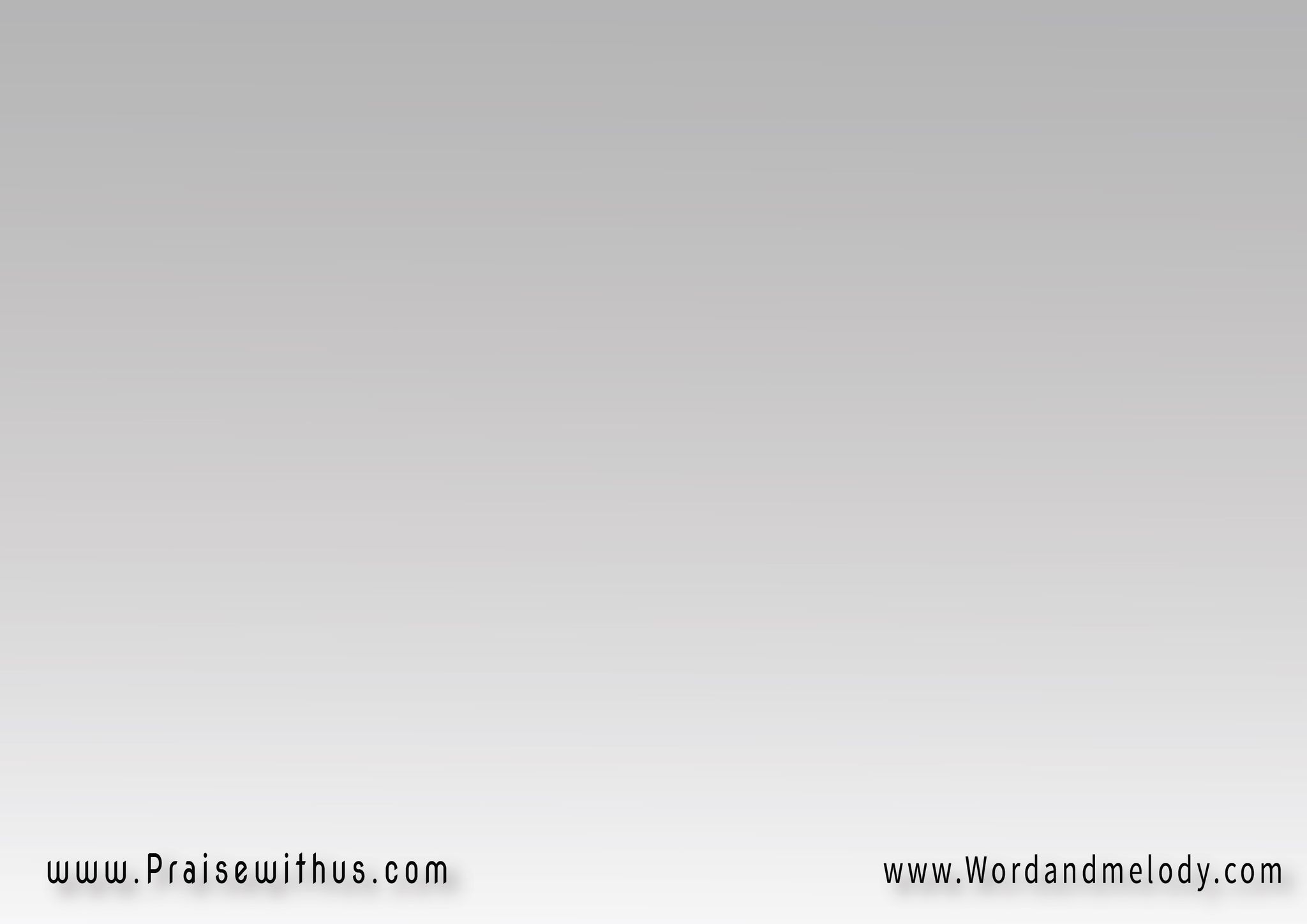 موسى وعصا مليانة بقوة 
قوة تحرر شعب حزين
بس أنا قلبي حجري يا ربي
 مش بسهولة كده هايلين
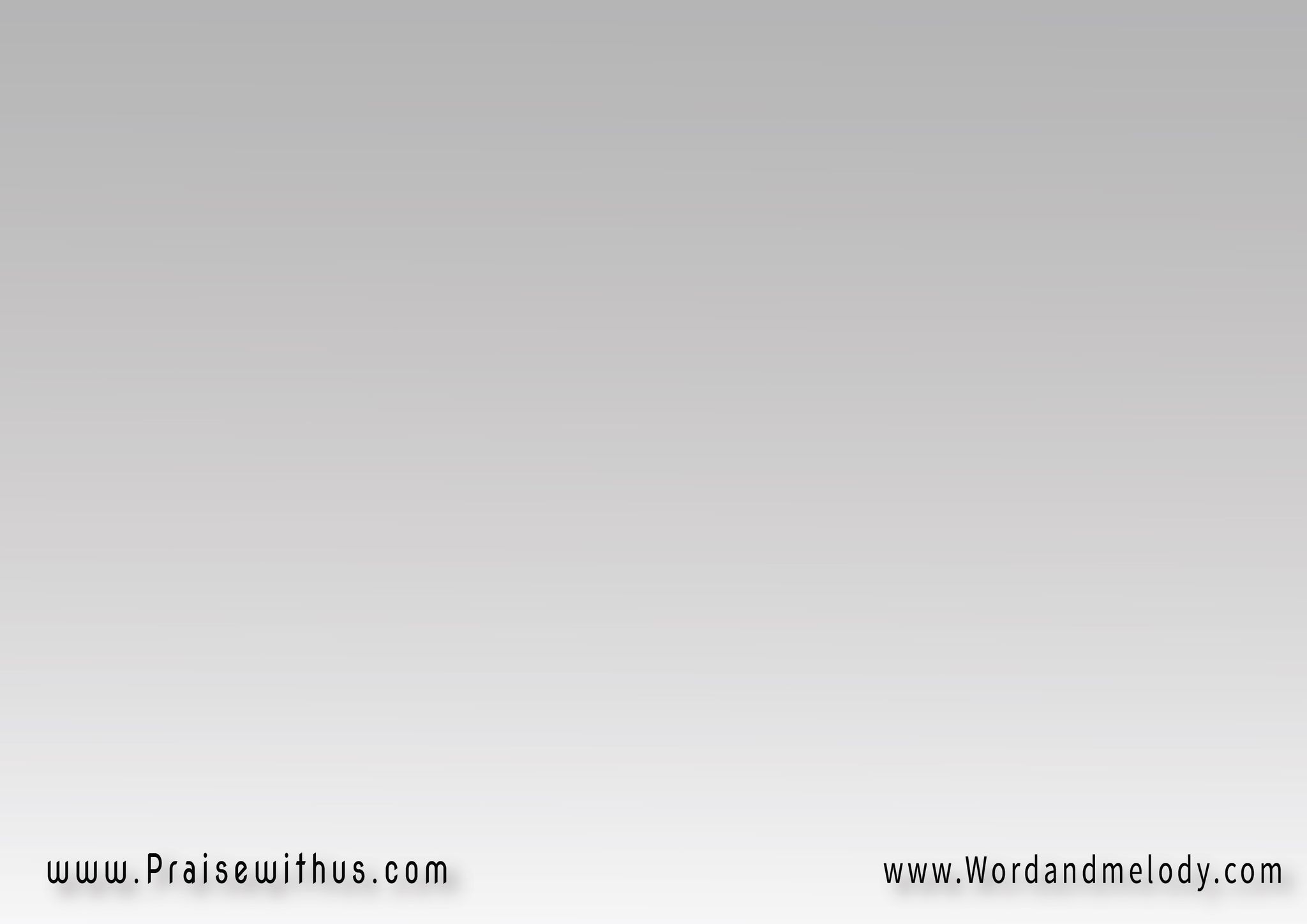 القرار: 
خلصني يا رب وقويني 
من شر خطيتي نجيني
عارف إنك راح تسمعني 
وبقوة عظيمة هتحميني
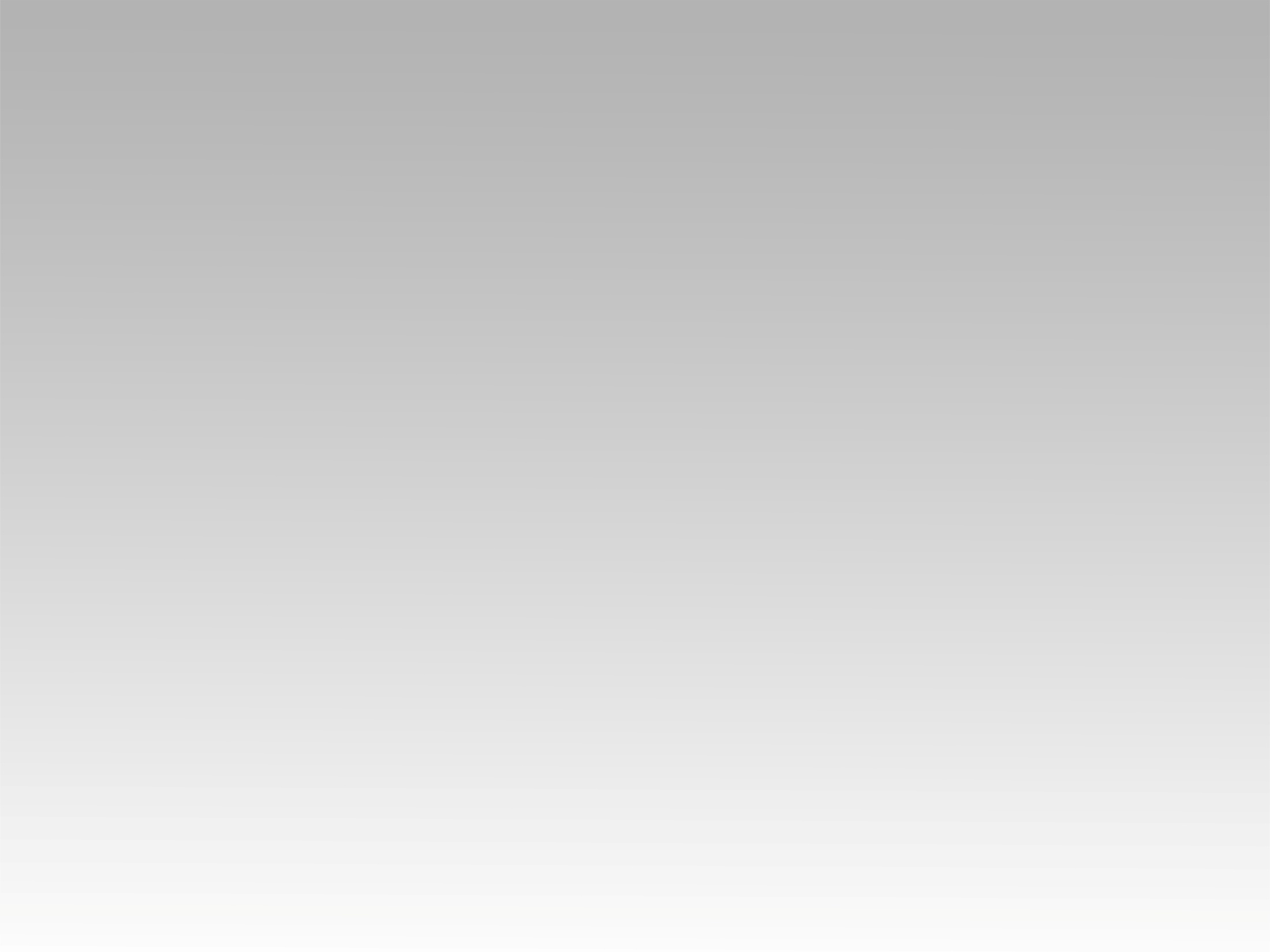 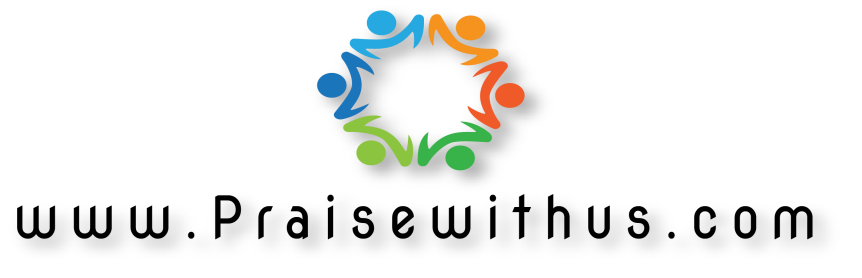